113學年度
專任教師/專案教師/助教
評鑑實施作業 
             (網路操作)說明會
人事室    吳宿寬(秘書)
            電算中心系統組  
                            戴英鄰工程師                    

                             2024/11/25 及 2024/12/02
                            (星期一)         (星期一)
                              IB103教室     IB107教室
1
議程
2
113學年度專任/專案教師/助教評鑑作業流程
1
113學年度專任/專案教師及助教評鑑實施計畫
2
目錄
113學年度參與評鑑專任/專案教師/助教
一覽表  (受評教師名單確認)
3
4
113學年度專任教師評鑑系統操作手冊
3
113學年度專任/專案教師及助教評鑑作業流程
4
(一)評鑑作業流程圖(自評    初評階段)
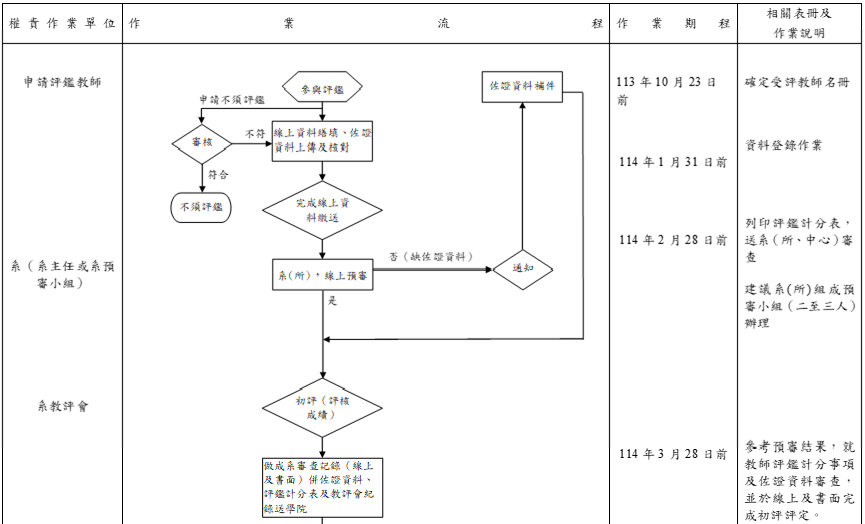 5
(一)評鑑作業流程圖(初評    複評階段)
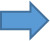 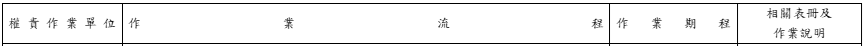 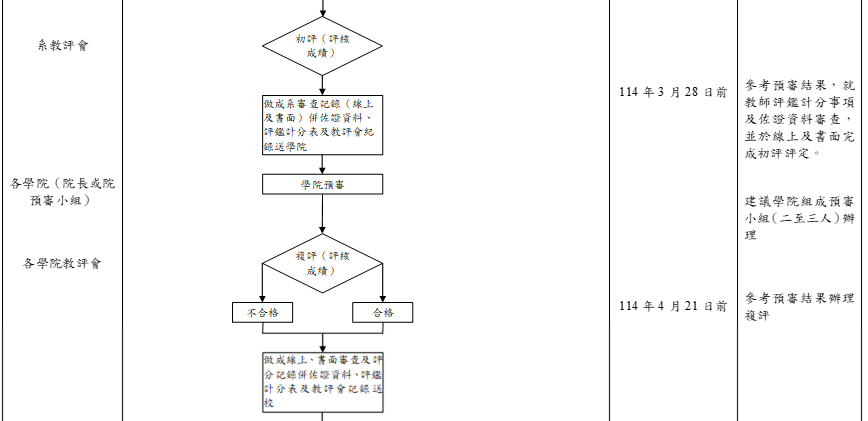 6
(一)評鑑作業流程圖(校評/評鑑結果核備)
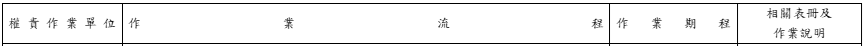 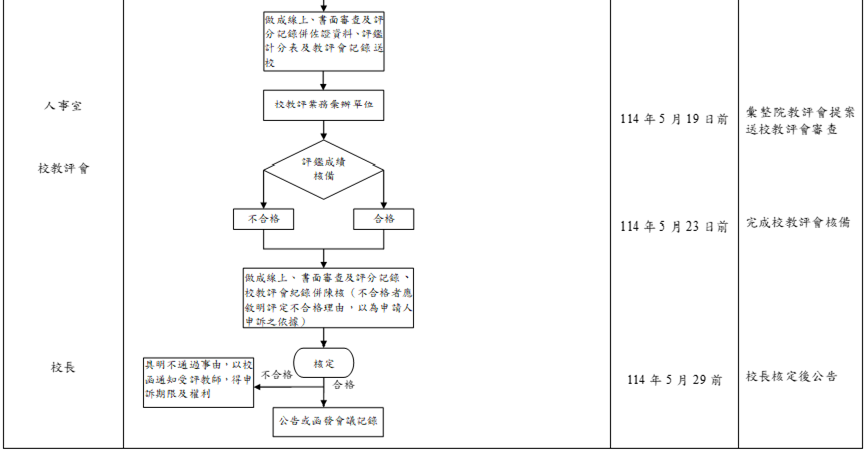 7
(二) 113學年度教師評鑑作業時程甘特圖
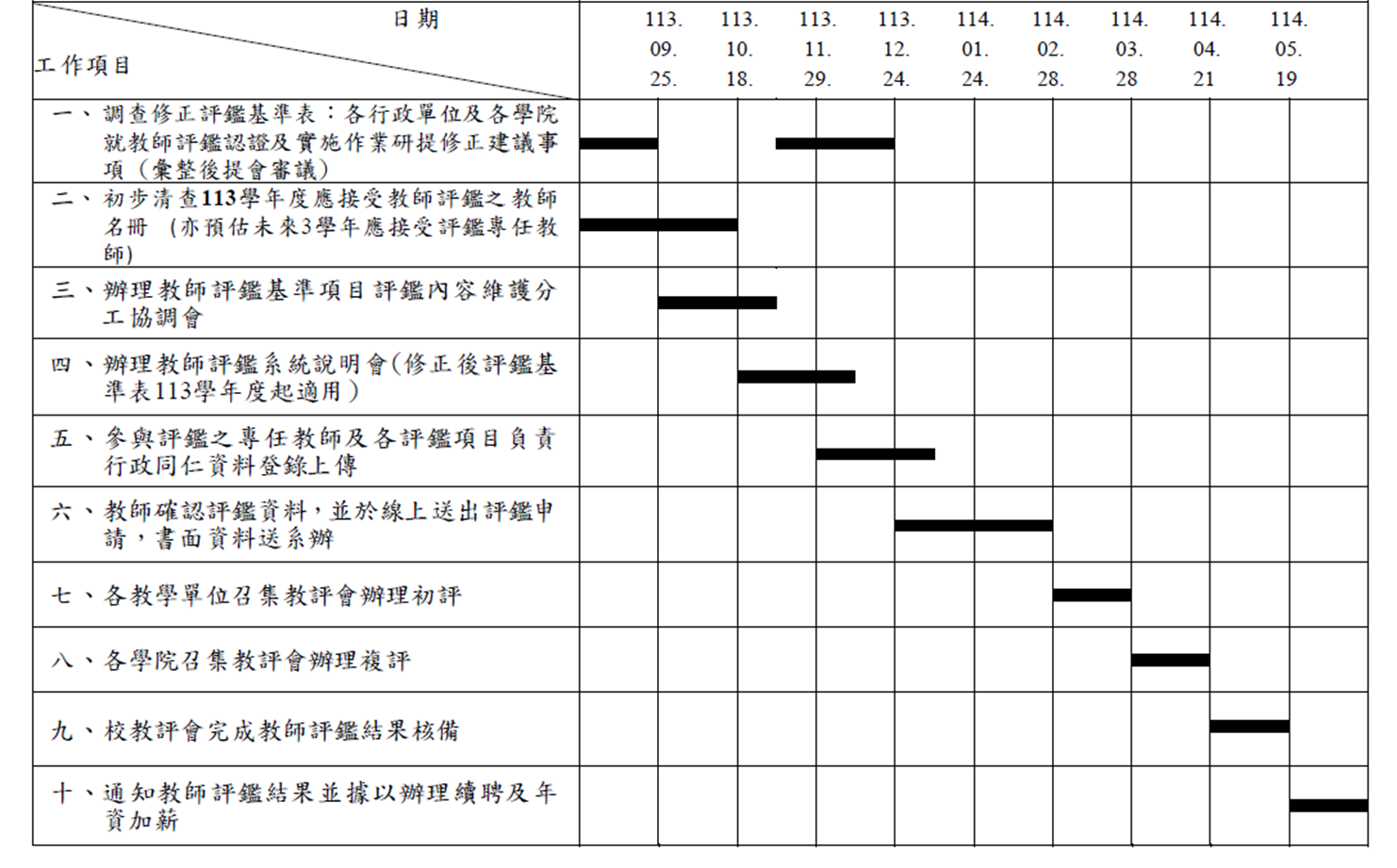 8
(三) 「專任教師」評鑑作業參考時程表
9
備註：作業時程如有臨時更動，將另行通知。
10
學院教師評審委員會完成複評作業，提送本校教師評審委員會核備。
評鑑作業流程圖(專任教師)
初評完竣後，併同評鑑結果表、佐證資料及教評會紀錄送各學院辦理複評作業。
線上送出評鑑申請；並列印評鑑結果表及其他佐證資料，送各單位辦理初評。
核備階段
校教師評審委員會就院教評會評定之教師評鑑結果，進行核備。
自評階段
教師依評鑑基準表所列事項逐項填寫，各評鑑基準表之項目由教育部技專校院校務基本資料庫登錄之資料進行認定，如有不足部份由受評教師另提供可佐證之資料列表附卷。
初評階段
由系、所、學位學程、中心、室（體育室）教師評審委員會，就教師自評內容及提供資料初評，並簽註意見。並於線上及書面方式作成審查紀錄。
複評階段
院教師評審委員會就系教評會提報教師評鑑初審結果及意見進行評審，並作成評鑑通過與否、限制權益之決定。
11
(四) 「編制外專任教學人員(專案教師)」評鑑作業參考時程表
(四) 「編制外專任教學人員(專案教師)」評鑑作業參考時程表
備註：作業時程如有臨時更動，將另行通知。
12
13
評鑑作業流程圖(專案教師)
核備階段
校教師評審委員會就學院複評結果或行政單位(教學資源中心、語言中心)初評結果進行審核及備查。
自評階段
專案教師依評鑑評分表項目及內容自評具體事實及得分，並檢附具體佐證資料以供相關單位認證及各系(所、學位學程)、教學資源中心、體育室或語言中心辦理初評。
初評階段
教師隸屬系(所、學位學程、中心，以下簡稱系)者，提送系教師評審委員會，就教師自評結果辦理初評。
教師隸屬行政單位者，由所屬行政單位組成審查委員會辦理初評並作成評鑑通過與否之決定後，逕提送校教師評審委員會審議。
複評階段
學院教師評審委員會就系（所、學位學程、中心、室）提送初評結果及意見進行審議，並作成評鑑通過與否之決定。
14
(五) 「助教」評鑑作業參考時程表
15
113學年度專任教師、專案教師及助教評鑑實施計畫
16
(一)實施依據
大學法第21條中明定大學應建立教師評鑑制度，對於教師之教學、研究、輔導及服務成效進行評鑑，作為教師升等、續聘、長期聘任、停聘、不續聘及獎勵之重要參考。
本校依據「國立屏東科技大學專任教師評鑑辦法」、「國立屏東科技大學專任教師評鑑施行細則」（含專任教師評鑑基準表）；「國立屏東科技大學編制外專任教學人員(專案教師)評鑑辦法」(含專案教師評鑑基準表-由學術單位聘用及由行政單位聘用) 等相關規定，辦理113學年度專任教師及專案教師評鑑。
可逕至本校人事室網頁點選「法令規章」- 「教師法規」- 「教師評鑑」下載，其網址為：https://personnel.npust.edu.tw/regulations/law01/law0103/ 
「教師評鑑專區」網址為： https://personnel.npust.edu.tw/link/teacher_evaluation/ 
「教師評鑑管理系統」網址為：https://fatms.npust.edu.tw/
17
(二) 教師評鑑相關法規
一、本校專任教師評鑑辦法
二、本校專任教師評鑑辦法施行細則
三、本校專任教師評鑑 (教學、研究、輔導與服務) 基準表
四、本校專任教師評鑑教學、研究、輔導與服務基準項目單位(同仁)分工表
五、本校專任教師不須參與評鑑申請表
六、本校編制外專任教學人員(專案教師)評鑑辦法
七、本校專案教師評鑑 (由學術單位聘用)基準表
八、本校專案教師評鑑(由學術單位聘用)評分表
九、本校專案教師評鑑基準項目(由學術單位聘用)單位(同仁)分工表
十、本校專案教師評鑑 (由行政單位聘用)基準表
十一、本校專案教師評鑑(由行政單位聘用)評分表
十二、本校專案教師評鑑基準項目(由行政單位聘用)單位(同仁)分工表
十三、國立屏東科技大學專案教師評鑑研究、教學、輔導與服務成績申請證明書
18
(三)評量機制-1
依本校「專任教師評鑑辦法」暨「施行細則」規定，專任教師至本校任職之日起滿三學年後次ㄧ學年內，除遇有本細則第五條規定「得免接受評鑑」或「擔任職務期間免評鑑」情形外，應依學校所定日程完成「教學」、「研究（含產學合作）」及「輔導與服務」評鑑，並應於每三學年內至少接受一次評鑑，且至遲於三學年期限屆滿後次學年內完成。
本次應參與評鑑之專任教師，於應接受期限內未提出申請者，視為當次評鑑不通過。
19
(三)評量機制-2
依本校「編制外專任教學人員(專案教師)評鑑辦法」第二條規定：「專案教師（退休再任者除外）自擔任現職之日起每學年第二學期開始後一個月內，應依本辦法規定主動申請評鑑，以為次學年度續聘參考」。
專案教師於評鑑當學年度聘期屆至，簽准不再續聘，學年度內聘期未滿一學年者或兼任行政主管期間者，得免予評鑑。
20
(三)評量機制-3 (專任教師)
1. 專任教師如遇有施行細則第五條「得免接受評鑑」或「擔任職務期間免評鑑」之情形，該學年度不予評鑑。

「得免接受評鑑」情況包括:
   (1)申請於現職聘期屆滿後辭職、退休獲准者；
   (2)年滿60歲（含）以上，且在本校服務年資滿10年（含）以上者；
   (3)膺選為中央研究院院士、獲頒教育部學術獎或擔任國家講座者。
 其他無須接受評鑑條件: 
   (1)本校專任教師於評鑑期間擔任二級主管以上職務滿二年以上，
      免予評鑑，於卸任主管職務後，依本細則第二條規定重新計算
      任教滿三學年度接受評鑑。
   (2)教師經學校核准長期病假、出國講學、研究、全時進修、休假
      研究、借調、育嬰假及懷孕生產（以1年計）期間不須評鑑。
21
(三)評量機制-4 (編制外專任教學人員)
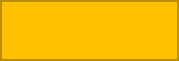 專案教師依本校「編制外專任教學人員評鑑辦法」第四條規定評鑑程序辦理，於評鑑當學年度聘期屆至，簽准不再續聘，學年度內聘期未滿一學年者或兼任行政主管期間者，得免予評鑑。
專案教師遇有下列情形，得專案簽奉核准，申請當年度不予評鑑。(學術單位聘任專案教師於前項不予評鑑原因消滅後，研究項目扣除該期間採計前、後合併3學年之研究成果申請評鑑。)
   (1)留職停薪滿半年以上。
   (2)請准延長病假逾6個月以上者。
   (3)遭受重大變故。
3. 另專案教師申請長期病假(3個月以上)、育嬰假及懷孕生產期
   間者，仍須接受評鑑，惟經專簽核准後，其A1基本項目乙節另
   予考評。
22
(三)評量機制-5 (違反教師相關規定處理方式)
第十三條   (113學年度新增條文-專任及專案教師)
        
        教師有下列情形，應經院教師評審委員會審議列入「教學」、「研究」及「輔導與服務」評鑑指標項目，不予採計。
一、因涉嫌詐領研究費遭檢調單位起訴者。
二、辦理採購案件遭審計單位調查，確有違法失職情事者。
三、未透過學校行政作業許可程序逕與各機關訂約接受委託研        
        究或以兼任各專業學會職務，以學會名義接受委辦計畫，未由
        學校具名簽訂合約者。
四、違反教師聘約、教師倫理守則、送審教師資格規定、學術       
        倫理管理及自律規範及校園性別事件防治辦法等相關規定情事
        者。
五、其他違失行為經院教評會認定不得採計者。
23
(三)評量機制-6
專任教師評鑑成績未達合格門檻者，為評鑑不通過，由人事室通知受評教師於次期評鑑期限內改進並「限制部分權益」及進行再評鑑。再評鑑仍未通過者，經各級教師評審委員會審議通過後，報請教育部核定於聘期屆滿時不予續聘，或得於再評鑑學年度期限結束前一個月自行請辭。
專案教師評鑑之通過標準為八十分，未達標準者為評鑑不通過。專案教師於規定期限內未接受評鑑；或所附資料明顯不實，致影響評鑑結果，經校教評會確認者，視同評鑑不通過。評鑑未通過，應提各級教評會審議，是否予以續聘。
24
(三)評量機制-7 (評鑑結果運用-專任教師)
(一)調整：評鑑成績未達合格門檻者，為評鑑不通過，由人事室通知受評教師於次期評鑑期限內改進並「限制部分權益」及進行再評鑑。
(二)限制：教師經評鑑不通過者，除應依本辦法規定期間內接受再評鑑外，並應就以下部分權益予以限制及輔導：
   1.自評鑑不通過之當學年度起不予年資加薪（俸），亦不予核發校
     內各項獎勵、補助。
   2.不得支領授課超鐘點、校外兼職（課）、不得提出升等（限期升
     等者除外）、休假研究、進修等權益。
   3.應由隸屬之學院協調系給予必要之輔導與協助。
前項所稱「必要之輔導與協助」，係指隸屬之學院應協調相關之系協助教師瞭解繕寫或申請研究計畫之技巧、促進教學貢獻、增加教師行政服務機會等措施。
(三)再評鑑仍未通過者，經各級教師評審委員會審議通過後，報請教育部核定於聘期屆滿時不予續聘，或得於再評鑑學年度期限結束前一個月自行請辭。
25
(三)評量機制-8 (評鑑結果運用-專案教師)
(一)限制：教學型專案教師評鑑不通過，經教評會審議准予續聘者，自次一學年度起
  1.不予晉薪。
  2.不得提出升等。
  3.不得在外兼職或兼課。
  4.不予核發校內各項獎勵、補助。
(二)其他措施：
  1.教學型專案教師如教學、輔導與服務項目檢核未通過，
    應由所屬聘用單位就個別教師給予適當之輔導與協助。
  2.研究型專案教師如研究項目檢核未通過，須繳回減授
    時數之鐘點費。
26
(四) 評鑑工作-1(確認受評教師名單)
(1)	人事室113年9月25日第1131600576號函通知各學院、系、所、室、中心應接受評鑑之專任教師、專案教師及新制助教。(人事室依規定初步清查應接受113學年度教師評鑑之專任教師、專案教師及新制助教；另預估未來3學年度應接受評鑑專任教師，發函各單位協助通知應參與評鑑作業教師，依時程完成評鑑) 。
(2)	有意願申請提前參與113學年度教師評鑑者；或得免予評鑑之專任教師，如因參加校內、外各項獎勵金之申請等，需辦理評鑑者，請於附件表冊中「應接受評鑑學年度」欄位，註明擬接受評鑑之學年度，並親自簽名送請單位主管(系、所主管)核章後，送至本室承辦人員，俾利改列為接受評鑑教師。
27
(四) 評鑑工作-2
1.實施對象
  本校專任教師及專案教師。詳如113學年度辦理教師評鑑之「專
  任教師名冊」、「專案教師名冊」及「助教名冊」。
  [專任教師50人/專案教師27人(其中3人須評項目B-研究項)
   /助教5人，共82參與評鑑。]
2.評鑑資料採計期間
 (1)專任教師評鑑/助教評鑑:
    資料採計期間以近3學年度年為限。即113學年度接受評鑑，
    應採計110、111及112學年度之資料，該期間如有不在校之情
    形者，得往後推算。
 (2)專案教師評鑑：
    每學年度須接受評鑑，由學術單位聘任者，研究項目每3學年
    評鑑一次；由行政單位聘任者，研究項目不列入評鑑門檻，
    但得依學術單位之評定標準評定。
(四)評鑑工作-3 (召開工作會議及說明會)
113.10.31(星期一) 上午10時至12時，於行政大樓第1會議室召開本校「113學年度教師評鑑系統各指標維護人員分工協調會」，人事室113年10月24日第1131600635號函通知所屬各項基準項目之業務承辦人參加，以便再次確認各項基準項目之業務承辦人員。
人事室113年11月22日第1131600715號函通知，113.12.02(星期一)及113.12.09(星期一)下午15時30分至17時20分，於電子計算機中心(IB103教室及IB107教室) 分二梯次召開「113學年度教師評鑑作業及系統操作說明會」，簡報做業流程。並邀請電子計算機中心簡報教師評鑑系統操作方式(詳如-電子計算機中心教師評鑑系統操作手冊)。
29
(四)評鑑工作-4 (評鑑法規修訂)
業於專任教師及專案教師評鑑相關法規中增列有關違反教師倫理守則及學倫案件處置方式。另新增本校教師配合執行大學社會責任實踐計畫及輔導學生考取專業證照為專任教師「C輔導與服務項目」認證項目及專案教師「C輔導與服務項目-C2配合項目」之加分項。
    
    人事室業於113.11.11(星期一)召開「113學年度專任教師及專案教師評鑑-評鑑辦法暨附表研修會議」，修訂評鑑相關法規:
「專任教師評鑑辦法」第二條及第六條部分條文。
「專任教師評鑑辦法施行細則」第五條、第十三條、第十五條修正案及「評鑑基準表」。
「編制外專任教學人員評鑑辦法」第五條及第六條部分條文；及附表-「評鑑基準表及評分表」。 
    修正通過後提請113年12月份本校教師評審委員會審議，續提行政會議、校務會議通過後施行。
30
STEP 3
114 年   4 月
21 日前
STEP 2
114 年   3 月
28 日前
STEP 1
114年   2 月
28 日前
STEP 4
114 年   5 月
19 日前
各行政、學術單
位同仁及教師完成評鑑資料上傳、評鑑系統說明會
各教學單位
召集教評會辦理初評
各學院召開
教評會辦理複評
送校教評會
核備
(四) 評鑑工作-5 (教師評鑑日程)
113學年度教師/專案教師
評鑑日程圖
31
(五)教師評鑑 (資料「登錄、匯入及認證」)注意事項—教師端(1/4)
請再次確認「評鑑資料採計期間」是否正確

教師評鑑資料採計期間係依本校教師評鑑辦法之規定，以近3學年度為限（113學年度評鑑採計期間為110、111及 112 各學年度之資料，即自110年8月1日起至113年7月31日止），惟 110 至 112 學年度如有不在校之情形者，得往後推算。評鑑資料採計期間可於「113學年度受評教師名單」中查詢。
舉例說明：某師最近評鑑通過學年度為110學年度，於111-1 (111.08.01-112.01.31) 申請教師休假研究，經校教評會審通過，計扣除一學年(111學年度)，核計評鑑期間為110、112、113等3學年度，爰遞延至114學年度始接受評鑑。
各受評教師之評鑑資料採計期間，業於113年 9 月25日(第1131600572號函)起經各所、系、學位學程(專班)、中心、室轉請受評教師確認；如仍有錯誤者，請儘速與人事室聯絡。
32
(五)教師評鑑 (資料「登錄、匯入及認證」)注意事項—教師端(2/4)
受評教師於規定時程內「應完成的事項」(1/2)

登錄評鑑資料及上傳佐證資料。(請參閱教 師評鑑項目113學年度教師評鑑基準項目匯入單位（同仁）分工一覽表)
由各單位自校務基本資料庫及業管資料至遲於114年1月31日前匯入新版教師評鑑系統，並請教師確認資料無誤後完成自評。教師確認資料無誤後完成自評，至遲於114年2月28日線上送出評鑑申請。
如有認證未通過之情形，得再次上傳佐證資料補正。
專任教師於教師評鑑系統列印教師評鑑檢核表(門檻制)，簽章後送交各所、系、學位學程(專班)辦理初評。
33
(五)教師評鑑 (資料「登錄、匯入及認證」)注意事項—教師端(3/4)
受評教師於規定時程內「應完成的事項」(2/2 , 續上頁)

請專案教師依評鑑項目及內容，自評具體事實即得分，至遲於114年2月28日前將評鑑考核表及具體佐證資料(紙本-績分制)，送相關單位認證及各系、所、學位學程(專班)、教學資源中心、體育室或語言中心辦理初評。

進入初評階段即暫停繕填及更新各項資料，並儘快完成核章。 進入初評或複評教評會階段，如仍需補正佐證資料，請於接獲所、系、學位學程或學院通知後配合辦理。
34
(五)教師評鑑 (資料「登錄、匯入及認證」)注意事項—教師端(4/4)
評鑑資料「登錄及上傳步驟」
電算中心113.08.29及113.09.16搶先報通知，113學年度教師評鑑會請全校教師於113.09.20前至「教師研發績效管理系統」更新教師研發相關資料。教師如未於期限內上網填報相關資料，直至教師評鑑時才提出補正資料需求，進而影響評鑑進行。請教師務必確實進行填報，並請注意填報時限，以間接減少績效成果偏誤之機會。
系統操作說明，請參閱教師評鑑系統手冊。
教師評鑑管理系統(入口)網址：http://personnel.npust.edu.tw/files/11-1001-362.php
補充說明: 
擔任2個(含以上)單位主管/副主管；擔任教務相關委員會(專任教師教學評鑑基準表A2-8)或是擔任任期制委員會委員(含農推會教師)(專任教師教學評鑑基準表C2-1)，只能擇一認列。
35
(五)教師評鑑 (資料「登錄、匯入及認證」)注意事項—認證端(1/3)
1. 認證負責人於規定時程內「應完成事項」
(1)匯入評鑑資料。(請參閱教 師評鑑項目113學年度教師評鑑基準項目匯入單位（同仁）分工一覽表)
(2)就受評教師所登錄之評鑑資料進行認證。
(3)就受評教師所補正之評鑑資料進行再認證。

2.請確認匯入及認證「權限」是否正確
(1)各認證單位之匯入及認證權限，以「113學年度教師評鑑基準項目匯入單位（同仁）分工一覽表」(專任教師/校務基金進用教學人員)所載評鑑項目及負責認證人員為主，如發現無相關權限，請儘速與人事室及電算中心聯絡。
36
(五)教師評鑑 (資料「登錄、匯入及認證」)注意事項—認證端(2/3)
3. 教師評鑑資料之「採計(學)年度」
(1)專任教師評鑑資料採計期間係依本校教師評鑑辦法之規定，以近3學年度為限（即採計 110 至 112 學年度之資料），惟 110 至 112 學年度如有不在 校之情形者，得往後推算；專案教師評鑑期間以113學年度(113.08.01-114.07.31)為採計期限。若有簽准當學年度不接受評鑑或遞延評鑑時間者，依核准公文辦理。

(2)評鑑資料採計期間可於「113學年度受評教師名單」中查詢。
37
(五)教師評鑑 (資料「登錄、匯入及認證」)注意事項—認證端(3/3)
4. 評鑑資料「匯入說明」
(1)請依各受評教師之「評鑑資料採計期間」匯入評鑑資料。
教師評鑑資料採計期間以近三年為限（即採計 110 至 112 學年度之資料），惟該期間如有不在校之情形者，得往前推算。
請於匯入資料前，先行確認各受評教師之「評鑑起日與迄日」。（可至「教師評鑑管理系統/各年度受評教師名單查詢」中下載），進入初階段評鑑系統暫停繕填及更新各項資料。
為妥善保存教師評鑑資料，各認證單位每學年度均須針對當年度受評教師「完整匯入」近三年的評鑑資料。
(2)各單位辦理教師專業成長研習(課程)，請確實匯入評鑑資料。
38
113 學年度專任教師評鑑基準項目表及通過門檻 (教學項)
39
113 學年度專任教師評鑑基準項目表及通過門檻 (教學項)
40
113 學年度專任教師評鑑基準項目表及通過門檻 (教學項)
41
113 學年度專任教師評鑑基準項目表及通過門檻 (教學項)
說明:
1.「教學」項目處理原則：
（1）前次已計分之評鑑事蹟，除再評鑑外，本次不得重複採計。
（2）教師因教授休假研究、教師進修期間，受評人得於扣除休假研究、進修期間後，併計上次評鑑積餘年資參加評鑑，該扣除年資期間之研究、教學、服務等項資料，均不予採計。
2.教師指導研究生與專題生，以該生畢業之學年度為採計年度。若由多位老師共同指導者，分數由共同指導教師均分。體育教學與通識教育中心課程教師，A1-3項仍應輸入任意4筆資料以符合需求。
3.合授課程由教師人數均分。同一學期課程名稱相同之課程，得按班級別計算。
4.編寫教材須與所授課程相關、內容涵蓋整學期課程所需、但內容不能與已採計之教材或講義完全重複，以每學期每門課教材方式計分，受評教師應將教材紙本裝訂成冊送至系教評會審議，教材厚薄由各系視情況自行認定。合授課程教材原則上採均分處理，但教材若非由全數授課教師共同撰寫者，得依實際情況處理之。
5.各學院依特性增列加分之項目，經院教師評審委員會議通過，送校教師評審委員會議核備後實施。
6.開授推廣智慧財產權保護或性別平等相關課程者，例如：於課程教材放入保護智慧財財產權數位學習或性別平等教材宣導、簡報中額外提及保護智慧財產權或性別平等相關資料（非屬原授課內容）、提出具體輔導學生或協助宣導、主辦推廣尊重智慧財產權或性別平等相關活動等。
7.指導學生學位論文涉及抄襲，經調查屬實者，涉及抄襲之論文不得計入教師評鑑之論文及
  指導學生件數。
42
113學年度專任教師評鑑基準項目表及通過門檻 (研究項)
43
113 學年度專任教師評鑑基準項目表及通過門檻 (研究項)
44
113 學年度專任教師評鑑基準項目表及通過門檻 (研究項)
備註：
1.各已提出計分之項目不得再重複採列。
2.政府部會、產學合作計畫執行認定以主持人、共同主持人或協同主持人為主，件數及金額計算方式如下：
(1)件數：
主持人=1件×100%、共同主持人=1件×50%÷共同主持人數、協同主持人=1件×30%÷協同主持人數
(2)金額：
主持人=總金額×100%、共同主持人=總金額×50%÷共同主持人數、協同主持人=總金額×30%÷協同主持人數
3.全校性計畫如：高教深耕計畫、貴重儀器計畫及其他全校性之計畫，以執行單位認定者為主。
4.I級期刊認定標準為發表於Science, Nature、SSCI、AHCI、SCIE、國科會社會科學領域TSSCI正式收錄期刊名單者、人文及社會科學領域THCI Core正式收錄期刊名單者。
45
113 學年度專任教師評鑑基準項目表及通過門檻 (輔導與服務項)
46
＊對照第35頁說明
113 學年度專任教師評鑑基準項目表及通過門檻 (輔導與服務項)
備註：1.參與系務會議、系教評會及院、校各種委員會會議，委員若因公務出差可視為出席。
            2.每年優先提供通識教育中心老師擔任各類監試的工作機會及通識教育中心可協助諮商中心新生心理測驗。
47
113 學年度專任教師評鑑基準項目匯入單位（同仁）分工一覽表(1/6)
48
113 學年度專任教師評鑑基準項目匯入單位（同仁）分工一覽表(2/6)
49
113 學年度專任教師評鑑基準項目匯入單位（同仁）分工一覽表(2/6)
50
113 學年度專任教師評鑑基準項目匯入單位（同仁）分工一覽表(3/6)
51
113 學年度專任教師評鑑基準項目匯入單位（同仁）分工一覽表(4/6)
52
113 學年度專任教師評鑑基準項目匯入單位（同仁）分工一覽表(5/6)
53
113學年度專任教師評鑑基準項目匯入單位（同仁）分工一覽表(6/6)
54
113 學年度專任教師評鑑結果表--範例(封面)
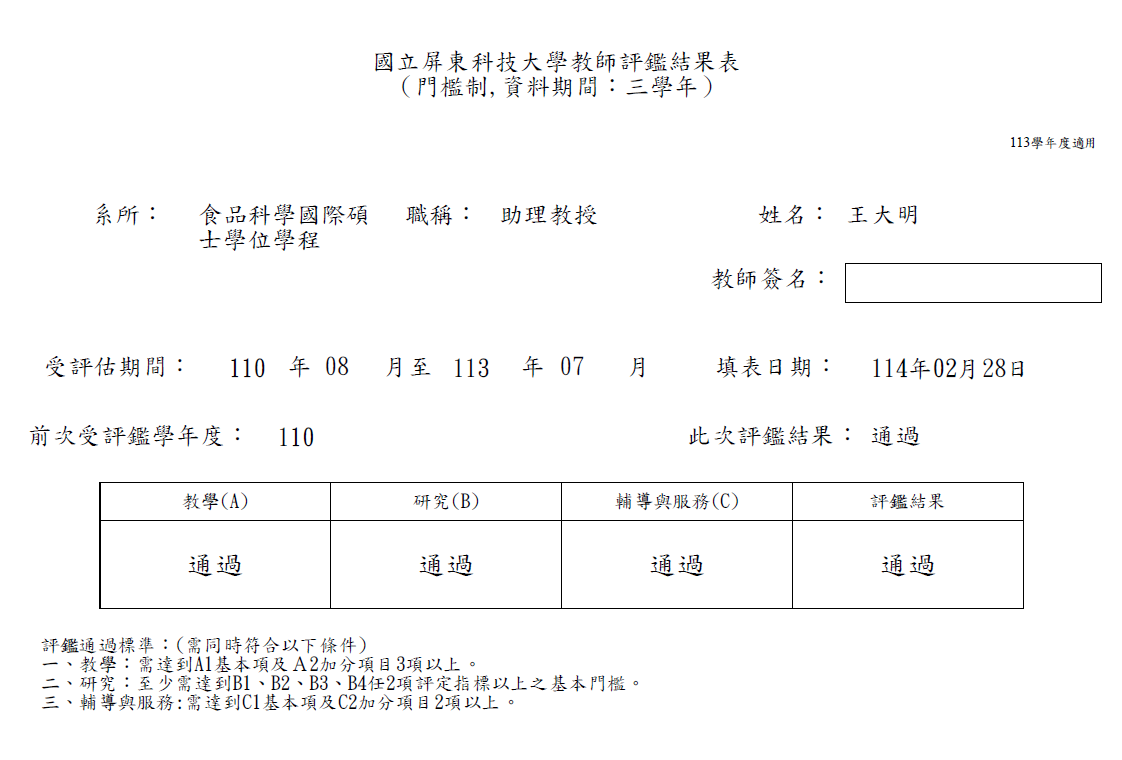 55
國立屏東科技大學教師評鑑研究、教學、輔導與服務成績申請證明書
56
113學年度編制外專任教學人員(專案教師)評鑑基準項目(學術單位聘任)-教學項目(1/4)
57
113學年度編制外專任教學人員(專案教師)評鑑基準項目(學術單位聘任)-教學項目(2/4)
58
113學年度編制外專任教學人員(專案教師)評鑑基準項目(學術單位聘任)-教學項目(3/4)
59
113學年度編制外專任教學人員(專案教師)評鑑基準項目(學術單位聘任)-教學項目(4/4)
備註：
1.遇有以下特殊情形者，經簽奉核准，除教學項目中A1基本項目不予評鑑外，教學項目 A2配合項目及輔導與服務項目 (學術單位聘任專案教師每3年需評研究項目) 仍應接受評鑑。
(1) 如有懷孕、分娩、流產或育嬰者(以一學期計)。
(2) 罹患重病領有輕度或中度「身心障礙證明」者，於證明有效期間內，請假累計達3個月以上(非連續性之請假，每次均須附醫院診斷證明，且寒、暑假不予計入)，以一學期計。
2.專案教師評鑑項目A教學項之「A-1基本項目」評鑑不通過，教師教學意見調查結果成績(單科)未達80分以上者，惟符合以下條件，經簽奉核准，得視為評鑑通過。
(1)該學年度所授全部課程平均分數達80分以上。
(2)單科分數不得低於70分，各授課課程之課程教學意見調查滿意度應達開課單位之平均分數之上。
(3)評鑑項目A教學項總分高於評鑑門檻。
3.評鑑學年度第2學期之評鑑成績，經填據本校「專案教師評鑑研究、教學、輔導與服務成績申請證明書」，詳細說明申請證明內容及核計成績，經承辦人及各級主管核章後作為附件資料，即可加入分數採計。
4.教師編寫教學教材及講義須與所教課程相關；內容需涵蓋整學期課程所需；但內容不能與前次評鑑用之教材或講義完全重複。
5.指導學生學位論文涉及抄襲，經調查屬實者，除扣分外，涉及抄襲之論文不得計入教師評鑑之論文及指導學生件數。
6.教師指導研究生與專題生，以該生畢業之學年度為採計年度。若由多位老師共同指導者，分數由共同指導教師均分。
60
113學年度編制外專任教學人員(專案教師)評鑑基準項目(學術單位聘任)-研究項目(1/4)
61
113學年度編制外專任教學人員(專案教師)評鑑基準項目(學術單位聘任)-研究項目(2/4)
62
113學年度編制外專任教學人員(專案教師)評鑑基準項目(學術單位聘任)-研究項目(3/4)
63
113學年度編制外專任教學人員(專案教師)評鑑基準項目(學術單位聘任)-研究項目(4/4)
備註：
1.各已提出計分之項目不得再重複採列。
2.政府部會、產學合作計畫執行認定以主持人、共同主持人或協同主持人為主，件數及金額計算方式如下：
(1)件數：
主持人=1件×100%、共同主持人=1件×50%÷共同主持人數、協同主持人=1件×30%÷協同主持人數
(2)金額：
主持人=總金額×100%、共同主持人=總金額×50%÷共同主持人數、協同主持人=總金額×30%÷協同主持人數
通過基準點=所屬學院前一年度計畫總金額÷計畫總件數×50%(平均金額超過50,000元者，基準點以50,000元採計)
範例：
A學院：前一年度計畫總金額為1,000,000元，計畫件數為10件。
基準點計算
A學院：1,000,000元÷10件×50%=50,000元；故基準點金額以50,000元採計。
3.全校性計畫如：高降深耕計畫、貴重儀器計畫及其他全校性之計畫，以執行單位認定者為主。
4.I級期刊認定標準為接受定期出版函或公開出版時發表於Science, Nature、SSCI、AHCI、SCIE、國科會社會科學領域TSSCI正式收錄期刊名單者、人文及社會科學領域THCI Core正式收錄期刊名單者，如有爭議時以圖書與會展館公告歷年之期刊名單為準。
5.評鑑學年度第2學期之評鑑成績，經填據本校「專案教師評鑑研究、教學、輔導與服務成績申請證明書」，詳細說明申請證明內容及核計成績，經承辦人及各級主管核章後作為附件資料，即可加入分數採計。
64
113學年度編制外專任教學人員(專案教師)評鑑基準項目(學術單位聘任)-輔導與服務項目(1/3)
65
113學年度編制外專任教學人員(專案教師)評鑑基準項目(學術單位聘任)-輔導與服務項目(2/3)
66
113學年度編制外專任教學人員(專案教師)評鑑基準項目(學術單位聘任)-輔導與服務項目(3/3)
67
113學年度編制外專任教學人員(專案教師)評鑑基準項目(學術單位聘任)匯入單位（同仁）分工一覽表(1/10)
68
113學年度編制外專任教學人員(專案教師)評鑑基準項目(學術單位聘任)匯入單位（同仁）分工一覽表(2/10)
69
113學年度編制外專任教學人員(專案教師)評鑑基準項目(學術單位聘任)匯入單位（同仁）分工一覽表(3/10)
70
113學年度編制外專任教學人員(專案教師)評鑑基準項目(學術單位聘任)匯入單位（同仁）分工一覽表(4/10)
71
113學年度編制外專任教學人員(專案教師)評鑑基準項目(學術單位聘任)匯入單位（同仁）分工一覽表(5/10)
72
113學年度編制外專任教學人員(專案教師)評鑑基準項目(學術單位聘任)匯入單位（同仁）分工一覽表(6/10)
73
113學年度編制外專任教學人員(專案教師)評鑑基準項目(學術單位聘任)匯入單位（同仁）分工一覽表(7/10)
74
113學年度編制外專任教學人員(專案教師)評鑑基準項目(學術單位聘任)匯入單位（同仁）分工一覽表(8/10)
75
113學年度編制外專任教學人員(專案教師)評鑑基準項目(學術單位聘任)匯入單位（同仁）分工一覽表(9/10)
76
113學年度編制外專任教學人員(專案教師)評鑑基準項目(學術單位聘任)匯入單位（同仁）分工一覽表(10/10)
77
113學年度編制外專任教學人員(專案教師)評鑑基準項目(行政單位、語言中心及體育室聘任)-教學項目(1/3)
78
113學年度編制外專任教學人員(專案教師)評鑑基準項目(行政單位及語言中心聘任)-教學項目(2/3)
79
113學年度編制外專任教學人員(專案教師)評鑑基準項目(行政單位及語言中心聘任)-教學項目(3/3)
備註：
1.遇有以下特殊情形者，經簽奉核准，除教學項目中A1基本項目不予評鑑外，教學項目 A2配合項目及輔導與服務項目 (學術單位聘任專案教師每3年需評研究項目) 仍應接受評鑑。
(1) 如有懷孕、分娩、流產或育嬰者(以一學期計)。
(2) 罹患重病領有輕度或中度「身心障礙證明」者，於證明有效期間內，請假累計達3個月以上(非連續性之請假，每次均須附醫院診斷證明，且寒、暑假不予計入)，以一學期計。
2.專案教師評鑑項目A教學項之「A-1基本項目」評鑑不通過，教師教學意見調查結果成績(單科)未達80分以上者，惟符合以下條件，經簽奉核准，得視為評鑑通過。
(1) 該學年度所授全部課程平均分數達80分以上。
(2) 單科分數不得低於70分，各授課課程之課程教學意見調查滿意度應達開課單位之平均分數之上。
(3) 評鑑項目A教學項總分高於評鑑門檻。
3.評鑑學年度第2學期之評鑑成績，經填據本校「專案教師評鑑研究、教學、輔導與服務成績申請證明書」，詳細說明申請證明內容及核計成績，經承辦人及各級主管核章後作為附件資料，即可加入分數採計。
4.教師編寫教學教材及講義須與所教課程相關；內容需涵蓋整學期課程所需；但內容不能與前次評鑑用之教材或講義完全重複。
5.指導學生學位論文涉及抄襲，經調查屬實者，除扣分外，涉及抄襲之論文不得計入教師評鑑之論文及指導學生件數。
6.教師指導研究生與專題生，以該生畢業之學年度為採計年度。若由多位老師共同指導者，分數由共同指導教師均分。
80
113學年度編制外專任教學人員(專案教師)評鑑基準項目(行政單位及語言中心聘任)-輔導與服務項目 (1/2)
81
113學年度編制外專任教學人員(專案教師)評鑑基準項目(行政單位及語言中心聘任)-輔導與服務項目 (2/2)
說明：
1.每次評鑑計分之事項不得與前次受評之事項重複，但因評鑑成績不合格所進行之複評除外。
2.須與所教課程相關；內容需涵蓋整學期課程所需；但內容不能與前次評鑑用之教材或講義完全重複。
3.評鑑學年度第2學期之評鑑成績，經填據本校「專案教師評鑑研究、教學、輔導與服務成績申請證明書」，詳細說明申請證明內容及核計成績，經承辦人及各級主管核章後作為附件資料，即可加入分數採計。
82
113 學年度編制外專任教學人員(專案教師)評鑑基準項目(行政單位/語言中心聘任)匯入單位（同仁）分工一覽表(1/6)
83
113 學年度編制外專任教學人員(專案教師)評鑑基準項目(行政單位/語言中心聘任)匯入單位（同仁）分工一覽表(2/6)
84
113學年度編制外專任教學人員(專案教師)評鑑基準項目(行政單位/語言中心聘任)匯入單位（同仁）分工一覽表(3/6)
85
113學年度編制外專任教學人員(專案教師)評鑑基準項目(行政單位/語言中心聘任)匯入單位（同仁）分工一覽表(4/6)
86
113學年度編制外專任教學人員(專案教師)評鑑基準項目(行政單位/語言中心聘任)匯入單位（同仁）分工一覽表(5/6)
87
113學年度編制外專任教學人員(專案教師)評鑑基準項目(行政單位/語言中心聘任)匯入單位（同仁）分工一覽表(6/6)
88
國立屏東科技大學編制外專任教學人員(專案教師)評鑑研究、教學、輔導與服務成績申請證明書
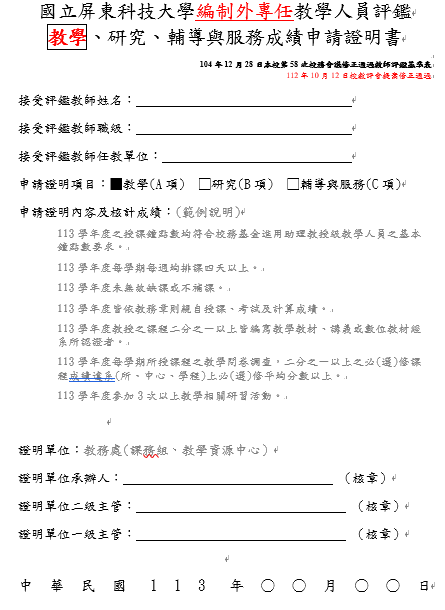 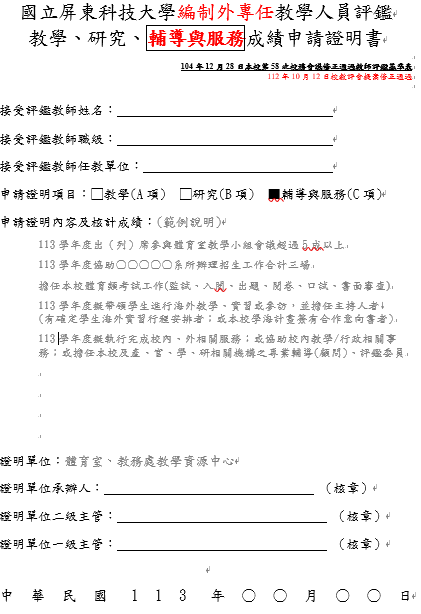 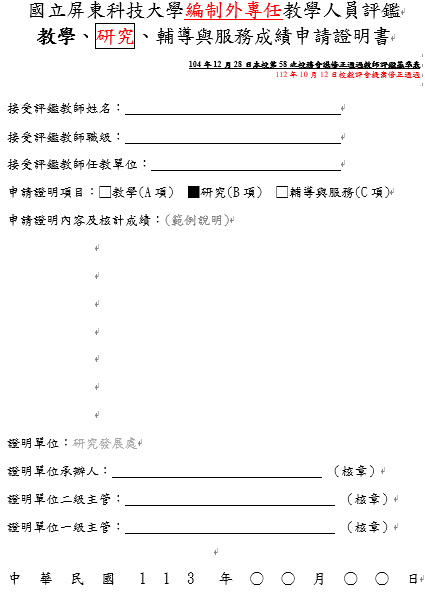 89
(六) 業務承辦人聯絡方式
1.本校教師評鑑業務係由人事室負責彙辦，業務承辦同仁為人事室二組行政助理陳宜寧、二組吳宿寬秘書(代理組長)，校內聯絡電話分機6105、6109；人事室電子郵件信箱 ining@mail.npust.edu.tw 陳小姐收。

2.各項指標認證:詳見「113 學年度教師評鑑基準項目匯入單位（同仁）分工表」。

3.教師評鑑操作系統部分:  由電子計算機中心戴英鄰程式設計師負責，校內聯絡電話分機6041、電子郵件信箱 danny0611@mail.npust.edu.tw。
90
113學年度參與評鑑專任教師/專案教師及助教一覽表
91
農學院受評教師一覽表
農學院專任教師113學年度共20人；專案教師2人接受評鑑
92
工學院受評教師一覽表
工學院113學年度專任教師共7人；專案教師6人(須評B-研究項2人)接受評鑑
93
管理學院受評教師一覽表
管理學院113學年度專任教師共7人接受評鑑
94
人文暨社會科學院受評教師一覽表
人文暨社會科學院113學年度專任教師共10人；專案教師共4人接受評鑑
95
獸醫/國際/達人學院受評教師一覽表
獸醫學院113年度專任教師共3人；專案教師3人(須評B-研究項1人)接受評鑑。
國際學院113學年度專任教師2人；專案教師1人接受評鑑。
達人學院113學年度專任教師1人；專案教師1人接受評鑑。
96
語言中心/教學資源中心/體育室受評教師一覽表
113學年度專案教師(行政單位聘用):
語言中心6人接受評鑑；教學資源中心2人接受評鑑；體育室2人接受評鑑
97
113學年度受評助教一覽表
113學年度新制助教共5人接受評鑑：行政單位2人:教學單位3人
113學年度合計82人接受評鑑：
專任教師共50人；專案教師27人 (須評B-研究項3人)；助教共5人接受評鑑。
98
謝  謝      聆  聽
99